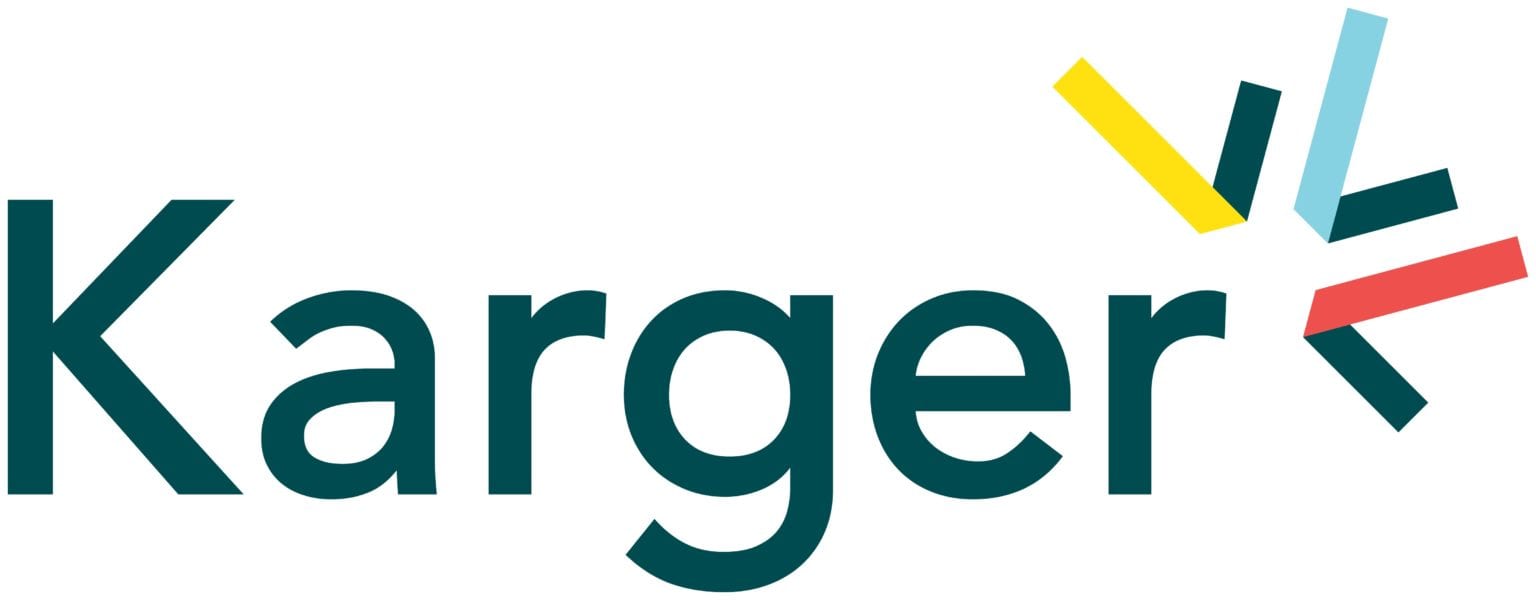 Journal.short.title DOI: #################
Copyright Karger/author